Современные особенности течения сочетанной инфекции ВИЧ-и/туберкулез
18 октября 2018 Тюмень

 
Зимина Вера Николаевна
РУДН, кафедра инфекционных болезней с курсами эпидемиологии и фтизиатрии
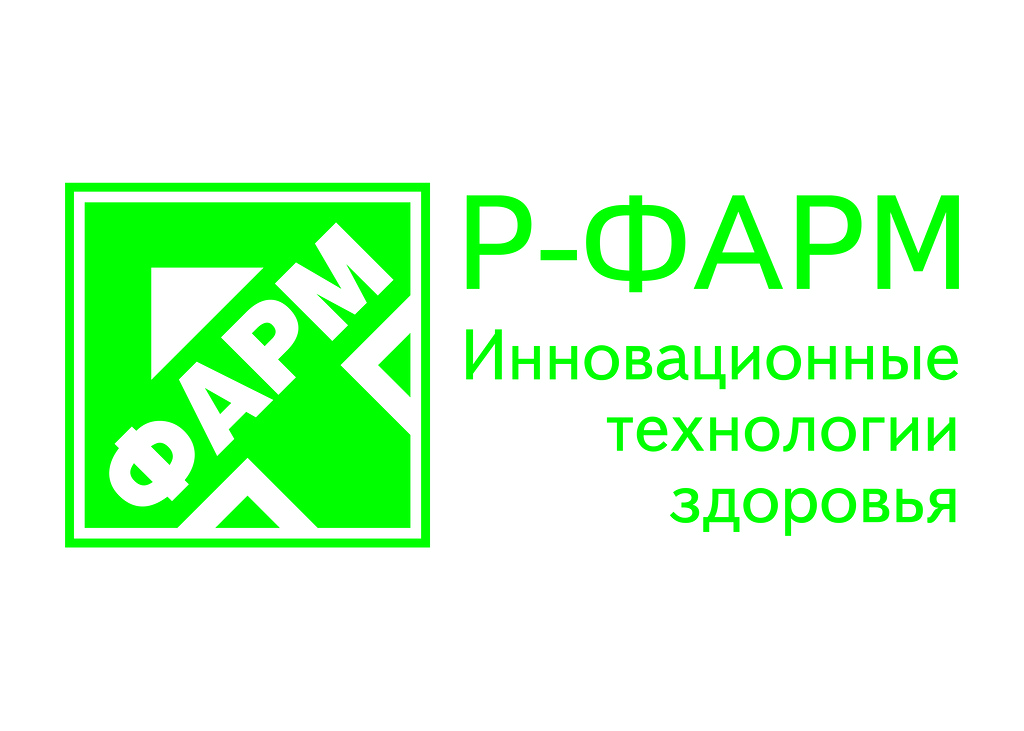 Глобальная стратегия и цели в области профилактики, лечения и борьбы с туберкулезом на период после 2015 г
Global TB report WHO, 2016
Основные проблемы борьбы с туберкулезом
ТБ/ВИЧ
МЛУ/ШЛУ ТБ
1,1 млн. (13%) заболевших ТБ  и 360000 (24%) умерших от ТБ в 2013 году были ВИЧ-положительными

Страны с наибольшим бременем ТБ/ВИЧ: ЮАР, Нигерия и Индия
МЛУ ТБ был выявлен примерно у 480 000 человек в 2013 году, среди 3,5% новых и 20,5% ранее леченных случаев ТБ

Страны с наибольшим бременем МЛУ ТБ: Индия, Китай и Российская Федерация.
Global TB report, WHO, 2016
МЛУ МБТ и ВИЧ-статус больного (обзор литературы)
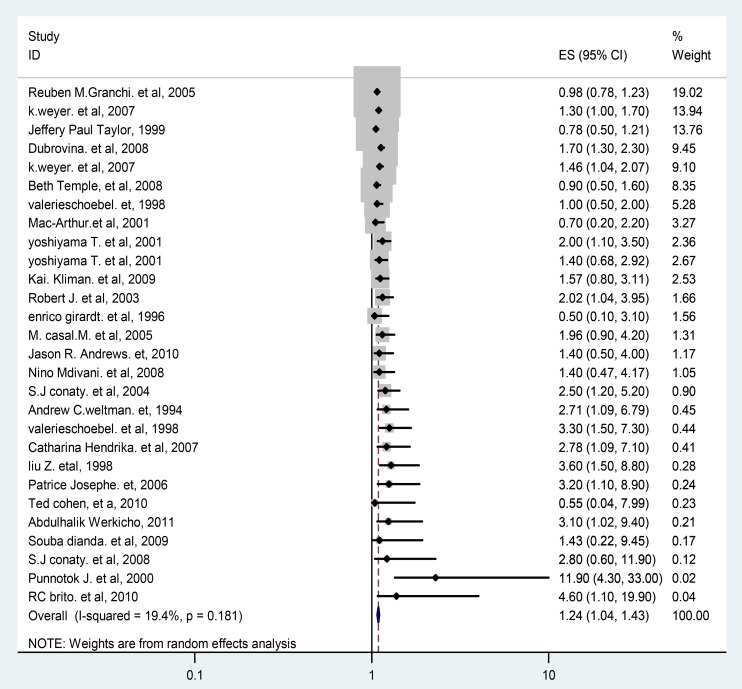 По некоторым данным, МЛУ-ТБ встречается достоверно чаще среди пациентов с ВИЧ-инфекцией. 

Другие же исследования не выявили достоверной связи между частотой встречаемости МЛУ-ТБ и ВИЧ-инфекцией.

 Согласно результатам последних мета-анализа, посвященных этой проблеме, все же имеется корреляция между  ЛУ-ТБ и ВИЧ-инфекцией
- вероятность МЛУ МБТ у лиц с ВИЧ-инфекцией выше на 24%(1)
1. Mesfin YM, Hailemariam D, Biadgilign S, Kibret KT. Association between HIV/AIDS and multi-drug resistance tuberculosis: a systematic review and meta-analysis. PLoS One. 2014 Jan 8;9(1):e82235.
Проблема ТБ на фоне ВИЧ-инфекции
Среди ВИЧ (+) - 3-13% в течение года! (ВОЗ)
Риск заболевания ТБ у ВИЧ (-) - 10% в течение жизни
Заболеваемость ТБ увеличивается в 30-100 раз у больных ВИЧ-инфекцией
2/3 новых случаев ТБ на фоне ВИЧ – недавнее инфицирование ТБ (а не реактивация)
Экзогенное инфицирование даже на фоне ХП!!!
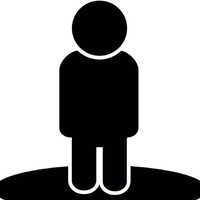 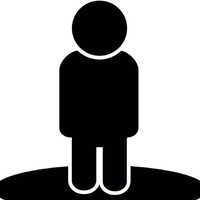 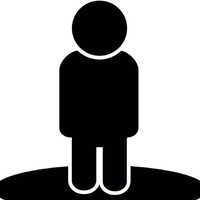 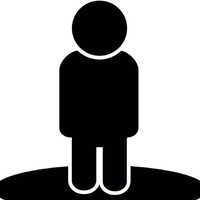 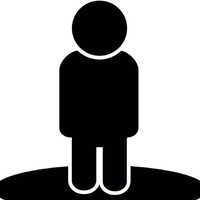 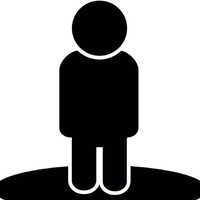 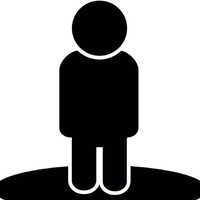 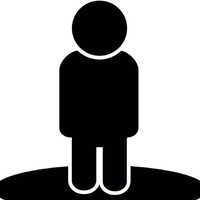 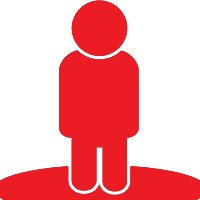 20,9% всех впервые выявленных и вставших на учет больных туберкулезом в РФ в 2017г были инфицированы ВИЧ
ЦНИИОЗ. Оценка последствий реформирования здравоохранения за последние 10 лет. 2017
Причины смерти больных ВИЧ-инфекцией, состоявших под наблюдением. Российская Федерация, 2014 г.
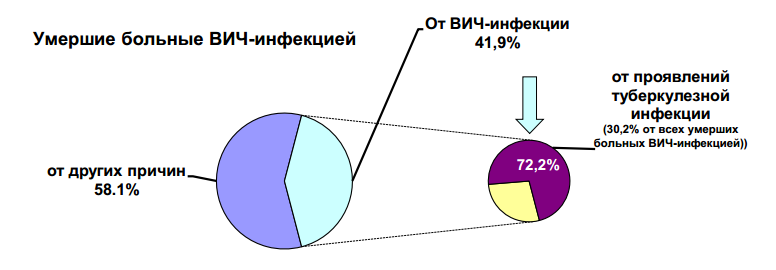 Туберкулез в Российской Федерации 2012-2013-2014 гг. Аналитический обзор статистических показателей по туберкулезу, используемых в Российской Федерации. – М., 2015.
Специфическая профилактика
Патогенез ТБ при ВИЧ-инфекции
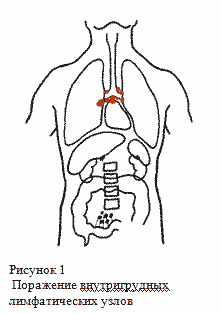 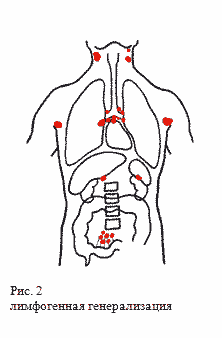 CD4<500
CD4<350
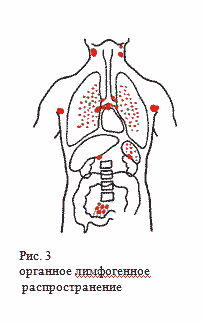 CD4<200
CD4<100
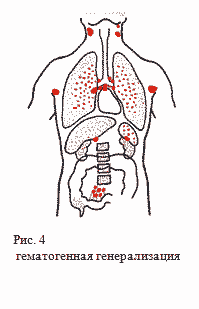 CD4-клетки
Пантелеев А.М., 2012 г.
ТБ на фоне ВИЧ-инфекции
Изменения в клинической картине – при снижении CD4<350 кл/мкл)
Это связано с изменением иммунного ответа на патогенный фактор - МБТ
Организм не может дать характерный ответ в виде продуктивной реакции – не может сформировать гранулему
Падение уровня клеточной защиты приводит к:
невозможности локализации  инфекции в очаге
быстрой диссеминации возбудителя  туберкулеза
Особенности клинических проявлений ТБ на фоне ВИЧ-инфекции при иммунодефиците:
На первый план выступают явления  интоксикации (лихорадка) и астенизации (слабость)

Дефицит массы тела

Кашель редко

Кровохарканье нехарактерно

Внелегочные локализации (лимфатические узлы, перикард, кишечник, кости, мозговые оболочки и др.)

Быстрое прогрессирование заболевания (дни)
Особенности рентгенологической семиотики поражения ОГК у пациентов с ВИЧ/ТБ с исходным количеством CD4+лимфоцитов менее 350 клеток/мкл
Преимущественное поражение ВГЛУ

Одинаково частое поражение верхних, средних и нижних отделов

Снижение частоты выявления деструктивных форм ТБ

Вовлечение в специфический процесс серозных оболочек (плеврит, перикардит)

Склонность к милиарной и лимфогенной диссеминации

Отсутствие видимых изменений на рентгенограмме ( до 25% у пациентов с глубоким иммунодефицитом)

Быстрое прогрессирование (появление патологии в течение 5-14 дней)

Клинические симптомы нередко опережают рентгенологические проявления ТБ.
Поражение ВГЛУ (изолированное поражение)
Преимущественно паратрахеальные
Преимущественно бронхопульмональные
Из личного архива клинических наблюдений Зиминой В.Н.
ТБ ВГЛУ с лимфогенной диссеминацией
Из личного архива клинических наблюдений Зиминой В.Н.
Диссеминированный туберкулез
Милиарный туберкулез
Лимфогенная диссеминация
Из личного архива клинических наблюдений Зиминой В.Н.
Особенности проявлений ТБ при ВИЧ-инфекции (при CD4  <200 кл/мкл)
ТБ ЦНС (менингит, энцефалит, туберкуломы, абсцессы)
ТБ  л/узлов
ТБ печени, селезенки
ТБ кишечника, перитонит
ТБ перикардит
ТБ спондилит
Генерализованный ТБ
Син.: ТБ множественных локализаций
ТБ сепсис
Сочетание с не ТБ заболеваниями 
Оппортунистические инфекции и опухоли, гепатиты/циррозы печени, онкологические заболевания,  миелиты, деменция и проч.
Туберкулезный сепсисБольной Р. CD4-84 клеток/мкл, ДНК МБТ + в мокроте
Из личного архива клинических наблюдений Зиминой В.Н.
Косвенные диагностические критерии туберкулезного сепсиса у ЛЖВ
Выраженный иммунодефицит (CD4 менее 100 кл/мкл)

Упорная лихорадка до фебрильных и высоких цифр, рефрактерная к неспецифической АБТ

Отсутствие субстрата поражения, при тщательном диагностическом поиске, объясняющего причину лихорадки
Базовые аспекты, опираясь на которые путь к диагнозу у больного ВИЧ-инфекцией будет наиболее коротким
Туберкулезная этиология высоко вероятна при:
Скорость прогрессии изменений в легких у больных ВИЧ-и/ТБ не должна смущать и быть поводом отложить суждение о возможном туберкулезе
Пневмониеподобное течение ТБ при дефиците CD4 клеток;

ВСВИС (ранее осложнение эффективной АРВТ)
Скорость прогрессии туберкулеза(разница между снимками 4 дня)
Из личного архива клинических наблюдений Зиминой В.Н.
Диагностика туберкулеза и других вторичных заболеваний у больных ВИЧ-инфекцией (ВОЗ, 2007)
Тяжесть состояния больного
«Амбулаторный» пациент
«Тяжелый» пациент
Высокий риск летального исхода
Подозрение на БП, ТБ, ПЦП
Поиск достоверных признаков в пользу этиологического диагноза
Ранее эмпирическое назначение этиотропной терапии предполагаемого заболевания
Improving the diagnosis and treatment of smear-negative pulmonary and extrapulmonary tuberculosis among
 adults and adolescents: recommendations for HIV-prevalent and resource-constrained settings. Geneva, WHO, 2007. 36 p.
Базовые методы диагностики ТБ у ЛЖВ
Постановка диагноза «туберкулез»
Устанавливается коллегиально (ЦВКК)
Критерии диагноза:
Достоверные (обнаружение возбудителя (МБТ) либо морфологическая верификация). Косвенные (совокупность клинико-лучевых и анамнестических данных характерных для туберкулеза).
Отсутствие возбудителя в мокроте или ином материале 
(при подозрении на внелегочный туберкулез) 
не позволяет отвергнуть болезнь!!!
Однако очевидно, что при установке вероятного туберкулеза существует серьезный риск гипердиагностики заболевания
Алгоритм этиологической диагностики туберкулеза (перед назначением специфической АБТ!)
Диагностический материал (мокрота №2, БАЛ, ликвор, экссудат и др.)
Обнаружение МБТ при туберкулезе ОД у больных ВИЧ-инфекцией
Правила диагностики ТБ у больных ВИЧ-инфекцией
Соблюдение правил сбора мокроты, техники приготовления мазка и посева, доступности ПЦР.

Исследование различного  (любого возможного) диагностического материала для выявления МБТ.

Обязательное включение в минимум диагностического обследования молекулярно-генетических методов детекции МБТ из мокроты и другого диагностического материала (РОФ, ВОЗ).

Учитывая высокую вероятность бактериемии, бактериологическое исследование венозной крови на все банальные инфекции желательно проводить всем пациентам (DHHS), а на МБТ лицам с CD4 менее 100 клеток/мкл. 

При исходном количестве CD4+лимфоцитов менее 100 клеток/мкл при возможности рекомендовано определение LAM-антигена (после регистрации в РФ) и антигенурии S. Pneumoniae , особенно у больных с отсутствием мокроты и отсутсвием кашля(DHHS, ВОЗ).
Правила диагностики ТБ у больных ВИЧ-инфекцией
Для визуализации характера диссеминации и состояния ВГЛУ применение компьютерной томографии органов грудной клетки настойчиво рекомендовано.

При исследовании операционно-биопсийного материала проведение поэтапной комплексной морфологической диагностики с выявлением возбудителя в тканях.

При веских подозрениях на ТБ в отсутсвии достоверных критериев заболевания у тяжелых больных ВИЧ-инфекцией оправдано назначение пробной ПТТ (ВОЗ 2007; РОФ, 2014)
Основные блоки в лечении коинфекции ВИЧ-и/ТБ
Больному с ТБ должна быть назначена АРВТРекомендации  ВОЗ, СDC, EACS, ННОИ
Сильная рекомендация,  качество научных данных низкое для больных с CD4 более 350 кл/мкл низкое*
Лечение ТБ у больного ВИЧ-инфекцией
Наиболее предпочтительная схема АРВТ для больного туберкулезом (особенно с МЛУ-ТБ)
Выбрать наиболее безопасную нуклеозидную основу (предпочтительнее абакавир/тенофовир+ламивудин), при назначении  тенофовира с инъекционными ПТП тщательный контроль за функцией почек);

В качестве третьего препарата лучше всего подходит ингибитор интегразы (Ралтегравир или Долутегравир)
ПОЧЕМУ?
Ингибиторы интегразы
Ралтегравир (RAL) Одобрен FDA в октябре 2007 г., зарегистрирован в РФ в сентябре 2008 г.

Долутегравир (DTG) Одобрен FDA в августе 2013 г., зарегистрирован в РФ в июле 2014 г.

Элвитегравир (EVG)
	Одобрен FDA в августе 2012 г. в составе КФД Стрибилд, а 	в сентябре 2014 г. как отдельный препарат Витекта. 	Не зарегистрированы в РФ.

Биктегравир (BGV)
	Одобрен FDA в феврале 2018 г. 
	Не зарегистрированы в РФ.
Стратегия выбора третьего АРВП для пациентов получающих противотуберкулезную терапию
ВИЧ-и/ТБ –краткосрочная перспектива 
(период лечения ТБ)
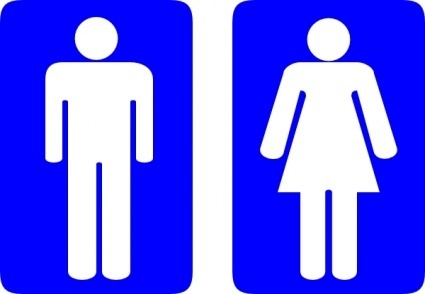 АРВТ стратегия:
 
нужен эффективный препарат
с хорошим профилем безопасности
и минимальными потенциальными
 лекарственными взаимодействиями с ПТТ
Эффективность
Безопасность
«Дружелюбность к ПТП»
Хорошее проникновение
 через ГЭБ
35
Эффективность и безопасность
RAL у пациентов с ВИЧ/ТБ
Клинические
исследования
Кравченко А.В., Зимина В.Н. Антиретровирусная терапия у больных ВИЧ-инфекцией и туберкулезом. 2014.
[Speaker Notes: Кравченко А.В., Зимина В.Н. Антиретровирусная терапия у больных ВИЧ-инфекцией и туберкулезом. 2012 № 1.]
«Дружелюбность к ПТП»
Антиретровирусные препараты и препараты группы рифамицина: потенциальные взаимодействия
Ралтегравир не ингибирует и не индуцирует изоферменты системы цитохрома Р-450 и не изменяет фармакокинетику препаратов, метаболизирующихся ферментами этой системы
www.hivdruginteractions.org
Организация комбинированной терапии
ПТТ – строго контролируемая;

АРВТ  - больному без ТБ выдается на руки (контроль за приемом осуществляется по уровню вирусной нагрузки ВИЧ, которая должна быть неопределяемой в среднем через 6 месяцев лечения);

АРВТ больному ТБ согласно последним рекомендациям ВОЗ (2016) целесообразно проводить под контролем вместе с противотуберкулезной. После окончания курса лечения, перевод на самоконтроль.
Базовые аспекты успешного ведения пациента с ТБ/ВИЧ
Регламентирующие документы, разъясняющие порядок проведения ХП ТБ в РФ
Инструкция по ХП ТБ у взрослых больных ВИЧ-инфекцией (размещено: http://roftb.ru/) 

Согласовано с :

Проф. И.А. Васильевой (главный внештатный специалист фтизиатр МЗ РФ)

Проф. Е.Е. Ворониным (главный внештатный специалист по диагностике и лечению ВИЧ-инфекции МЗ РФ)

Академиком В.В. Покровским  (Руководитель ФЦ СПИД)
Постановление Главного государственного санитарного врача РФ от 11.01.2011 N 1 
(ред. от 21.07.2016) 
"Об утверждении СП 3.1.5.2826-10
"Профилактика ВИЧ-инфекции"
(вместе с "СП 3.1.5.2826-10.
Санитарно-эпидемиологические правила...")
Зарегистрировано в Минюсте России 24.03.2011 N 20263

X. Профилактика туберкулеза у ВИЧ-инфицированных
(введено Изменениями N 1, утв. Постановлением Главного государственного
санитарного врача РФ от 21.07.2016 N 95)
Самые свежие научные данные  о  эффективности ХП ТБ
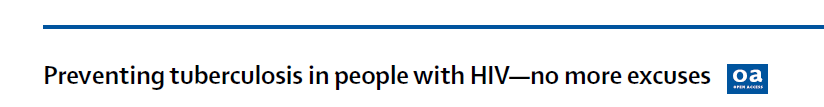 6H ХП независимо от АРТ снижает риск смерти на 37% при среднем периоде наблюдения 4,9 лет (ХП+АРТ имели аддитивный эффект)
эффект не снижался в течение всего времени наблюдения
эффект не зависел от результатов IGRA-тестов
эффект не зависел от количества СД4 (среднее значение – 477 кл/мкл)
Badje A, Moh R, Gabillard D, et al. Lancet Glob Health 2017; 5: e1080–89.
Chaisson RE, Golub JE. Lancet Glob Health 2017; 5: e1048–49.
[Speaker Notes: Это исследование – продолжение TEMPRANO (более длительное наблюдение за теми же пациентами)
Света, убрала слайды основные по темпрано, сразу перейду к этому слайду, его надо назвать чтобы понятно было]
Рекомендации по ХП в различных странах
1. National AIDS Control Program (NACP) of the United Republic of Tanzania.
National guidelines for the management of HIV and AIDS [Internet]. 2009. Available from: http://www.who.int/hiv/pub/guidelines/tanzania_art.pdf.
2. Guidelines for intensified tuberculosis case-finding and isoniazid preventive therapy for people living with HIV in resource-constrained settings. Geneva: World Health Organization; 2011.
3. Инструкция по ХП ТБ у взрослых больных ВИЧ-инфекцией (размещено: http://roftb.ru/)
Режимы химиопрофилактики туберкулеза в РФ
изониазид (5 мг/кг) и витамин В6 (15-25 мг/сутки) – 6 месяцев;

изониазид (5 мг/кг) и витамин В6 (15-25 мг/сутки) + рифампицин (10 мг/кг) или рифабутин (5 мг/кг) - 3-4 месяца;

изониазид 900 мг и витамин В6 (15-25 мг/сутки) + рифапентин 900 мг (для пациента с массой тела более 50 кг) один раз в неделю в течение трех месяцев;

при противопоказаниях к назначению препаратов из группы рифамицина альтернативной схемой лечения являются: 
	- изониазид (5 мг/кг) и витамин В6 (15-25 мг/сутки) + пиразинамид 25 мг/кг - 3-4 месяца; 
	- изониазид (5 мг/кг) и витамин В6 (15-25 мг/сутки) + этамбутол 15 мг/кг - 3-4 месяца;
Мета-анализ различных режимов ХП
имеется доказательная база по эффективности и безопасности
6 мес. изониазид
3 мес. рифампицин
3-4 мес. изониазид+рифампицин
Zenner D et al. Ann Intern Med. 2017;167:248-255. doi:10.7326/M17-0609
Стоит ли назначать ХП ТБ лицам с CD4 более 350 клеток/мкл?
Риск туберкулеза среди ЛЖВ
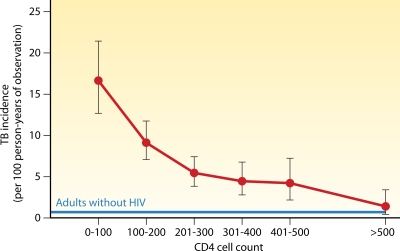 в значительной степени зависит от иммуносупрессии и длительности АРТ
повышается в 2 раза в течение первого года после сероконверсии1
остается в 2 раза выше, чем в среднем по популяции даже после достижения СД4>500 кл/мкл2
Sonnenberg P. et al. J Infect Dis. 2005 Jan 15;191(2):150-8. Epub 2004 Dec 13.
Lawn S.D. et al. AIDS 23:1717–1725
[Speaker Notes: К первому утверждению не стала ссылки делать, вроде и так очевидно уже для всех. Или нужно?

Света, а нет исследований показывающих эффективность ХП ТБ именное у больных с высокими клетками?]
Широкомасштабное применение режимов ХП ТБ с изониазидом в регионе с высоким уровнем МЛУ ТБ приводит к снижению заболеваемости ТБ у ЛЖВ;

Вероятно стоит предлагать ХП ТБ лицам с CD4 более 350 клеток/мкл;

Режим ХП ТБ для лиц из контакта с МЛУ-больным пока не разработан и не рекомендован для широкого применения.
Информация предоставлена в качестве информационной и образовательной поддержки врачей. Мнения, высказанные на слайдах и в выступлении, отражают точку зрения докладчиков, которая не обязательно отражает точку зрения компании АО «Р-Фарм».

АО «Р-Фарм» не рекомендует применять препараты способами, отличными от описываемых в инструкции по применению. В связи с различиями в требованиях  регулирующих инстанций в разных странах, зарегистрированные показания и способы применения препаратов, упоминаемые в данной презентации, могут различаться.

Перед назначением любых препаратов, пожалуйста, ознакомьтесь с локальными инструкциями по медицинскому применению, предоставляемыми компаниями-производителями. Полные инструкции по медицинскому применению доступны по запросу.Информация о раскрытии финансовой заинтересованности.

Настоящим лектор подтверждает, что он оказывает услуги в области научной и образовательной деятельности (включая, среди прочего, подготовку обзоров научной литературы, обучающих и информационных материалов, участие в клинических исследованиях и экспертных советах и пр.) АО «Р-Фарм».
Данная презентация поддерживается компанией АО «Р-Фарм»
Благодарю за внимание!
http://coinfection.net